Caja Mackinder
A crear, para aprender.
¿Què es una Caja Mackinder?
Ayuda a enseñar las operaciones básicas: suma, resta, multiplicación y división. También es usada para separar subconjuntos de conjuntos y hacer sustracción de cardinales; sirve para descomponer y recomponer estructuras aditivas de números.
Materiales que podemos utilizar
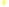 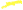 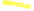 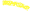 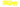 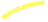 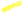 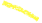 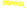 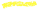 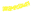 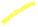 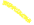 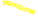 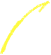 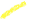 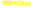 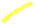 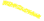 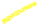 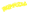 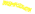 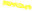 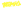 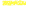 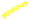 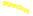 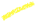 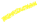 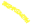 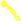 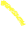 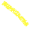 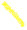 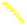 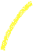 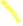 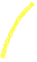 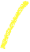 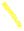 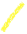 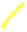 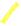 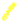 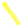 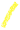 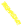 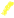 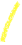 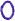 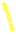 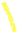 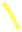 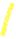 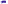 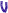 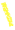 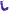 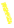 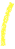 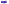 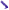 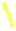 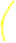 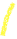 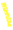 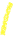 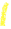 RECICLANDO PARA APRENDER
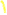 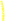 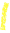 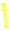 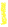 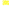 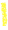 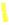 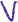 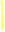 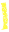 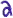 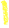 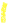 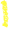 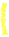 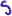 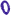 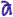 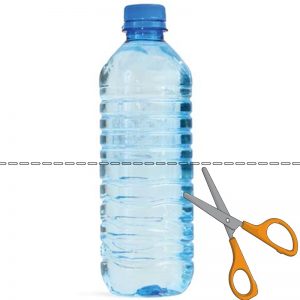 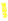 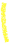 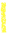 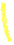 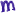 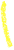 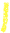 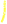 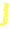 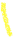 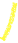 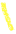 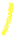 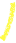 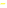 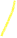 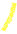 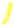 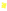 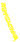 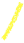 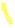 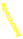 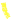 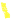 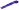 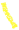 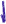 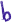 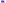 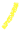 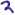 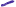 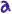 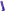 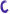 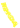 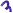 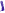 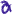 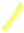 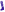 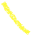 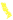 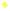 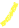 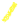 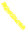 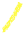 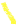 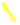 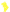 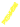 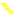 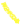 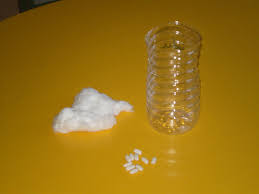 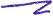 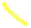 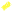 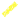 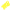 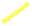 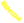 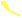 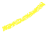 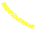 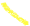 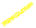 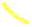 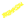 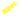 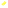 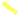 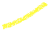 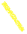 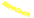 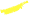 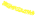 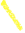 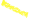 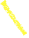 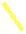 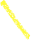 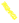 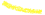 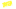 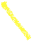 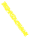 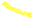 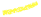 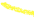 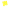 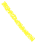 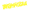 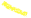 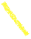 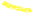 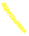 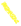 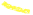 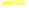 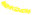 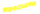 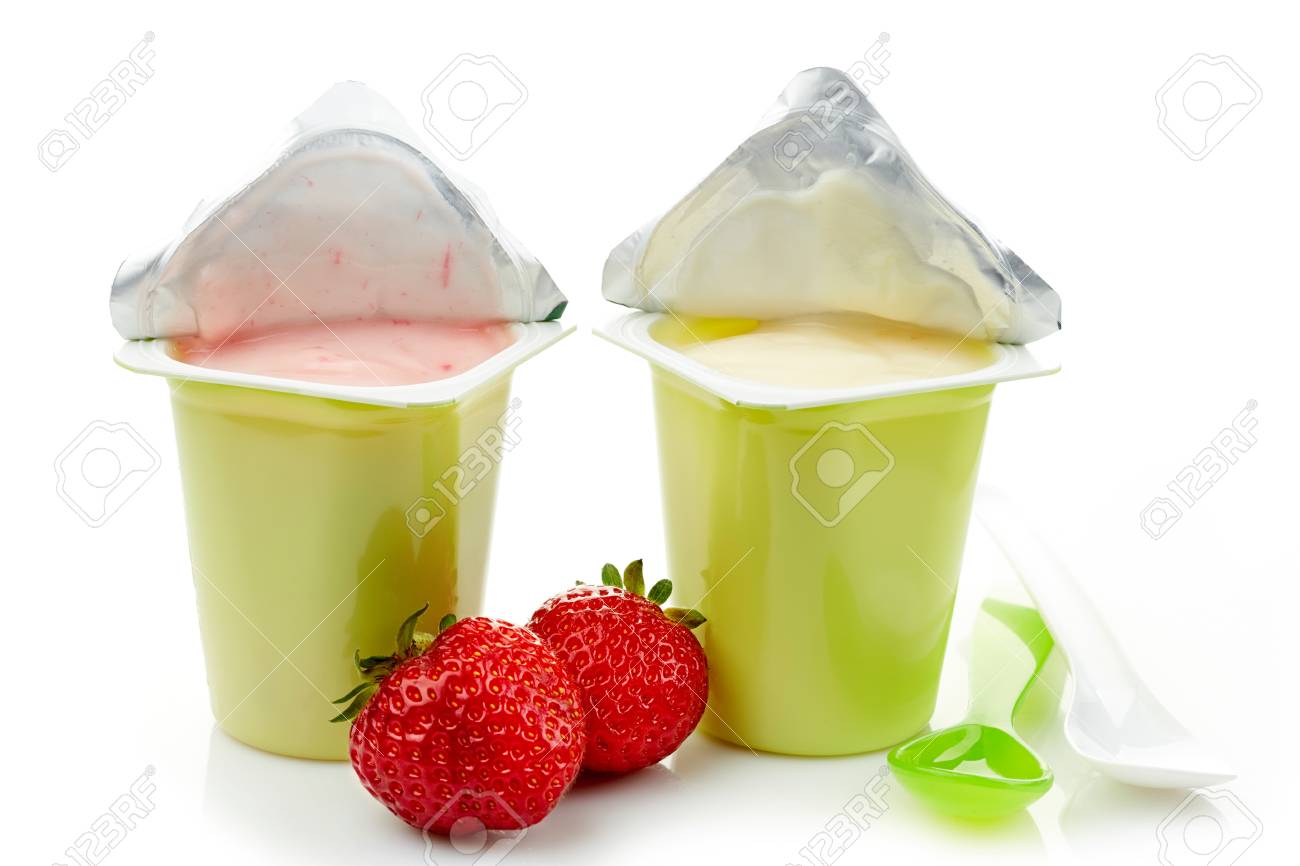 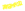 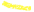 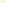 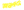 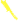 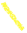 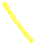 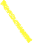 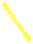 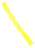 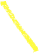 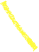 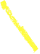 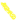 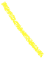 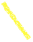 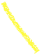 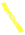 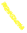 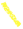 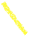 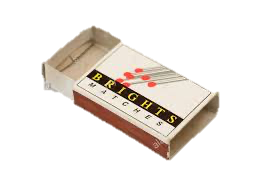 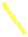 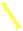 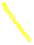 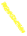 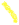 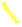 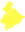 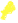 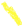 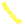 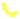 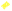 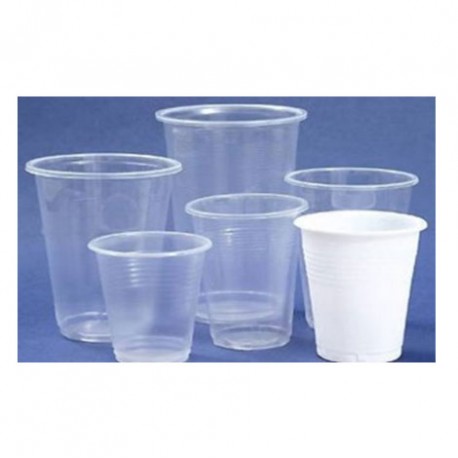 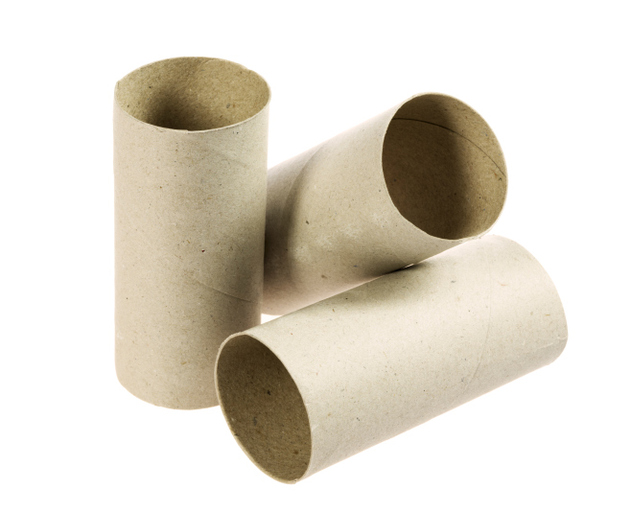 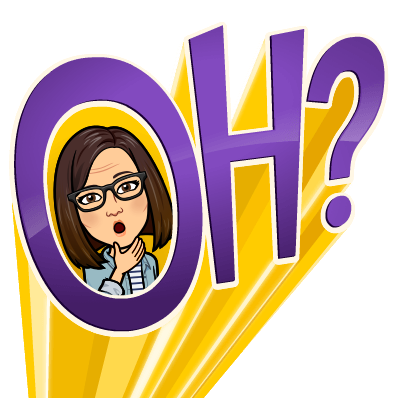 ¿Cómo hacerla?
La caja Mackinder está formada por elementos muy básicos. Para formarla puede utilizarse incluso material de reciclaje o cualquier tipo de recipiente que sirva para colocar pequeños objetos que representen las unidades que serán contadas. Entre las formas más comunes de hacerla están las siguientes:
Con cajas de cartón
Se necesitarán los siguientes materiales:
– Una base rectangular, que puede ser hecha de cartón (caja de zapatos) o cartulina.
– 10 cajas pequeñas de cartón. Pueden ser cajitas de fósforos.
– 1 caja de mayor tamaño.
– Pegamento.
– Fichas, palitos de fósforo, semillas o bolitas de papel, que puedan ser usadas para contar.
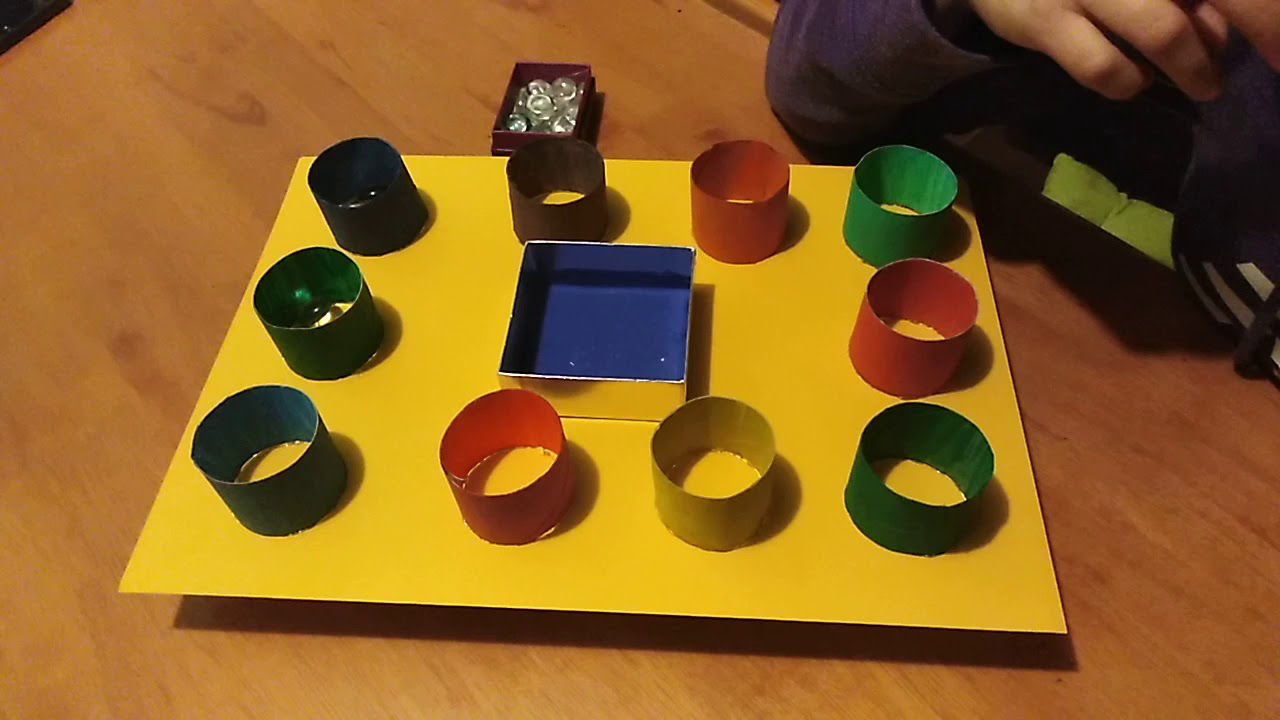 Con envases de plástico
Los materiales a utilizar son los siguientes:
– Una base rectangular, hecha de cartón (caja de zapatos) o cartulina.
– 10 envases de plástico, que sean pequeños.
– Un envase de plástico grande; por ejemplo, una caja de CD.
– Pegamento.
– Fichas, palitos de fósforo, semillas o bolitas de papel, que puedan usarse para contar.
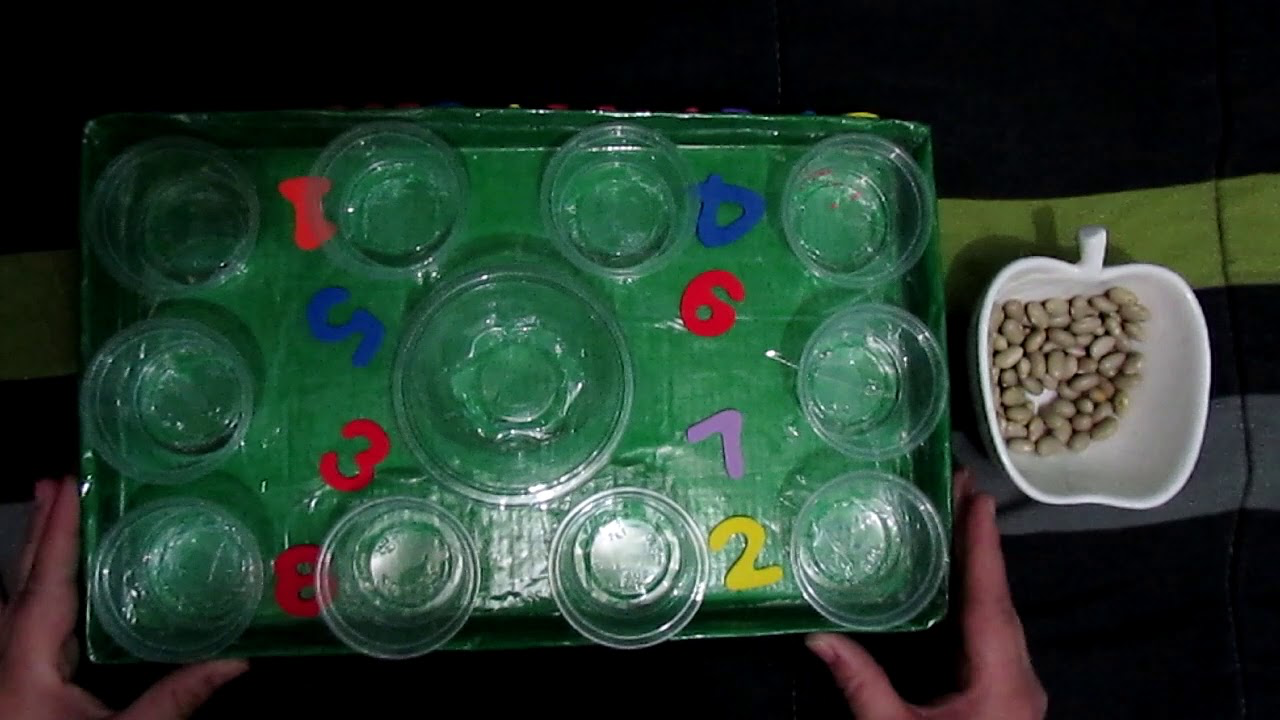 Procedimiento
– Cortar la base de forma rectangular.
– En el centro se pega el recipiente de mayor tamaño (la caja de cartón o envase de plástico).
– Alrededor del recipiente grande se pegan los recipientes más pequeños y se deja secar.
– Se pueden pintar los recipientes de diversos colores y se deja secar.
– Las fichas, palitos de fósforos, semillas, bolitas de papel o cualquier elemento que se use para contar, pueden permanecer guardadas en otro recipiente o dentro del recipiente central.
La multiplicación consiste en sumar un mismo número varias veces. Con la caja de Mackinder el primer número de la multiplicación representa los grupos que se formarán; es decir, el número de cajas pequeñas que se van a ocupar.En cambio, el segundo número indica la cantidad de elementos que cada grupo tendrá, o las fichas que se van a colocar en cada caja pequeña. Luego se van contando y colocando en la caja central todas las fichas de cada caja pequeña, para obtener el resultado de la multiplicación.
Como multiplicar?
Por ejemplo, para multiplicar 4 x 3, se colocan 3 fichas en 4 cajas pequeñas; luego se comienzan a contar las fichas de la primera caja, colocándolas en la caja grande; esto se repite con las 3 cajitas. En la caja central se van a tener: 3 + 3 + 3 + 3 = 12 fichas.
Multiplicando
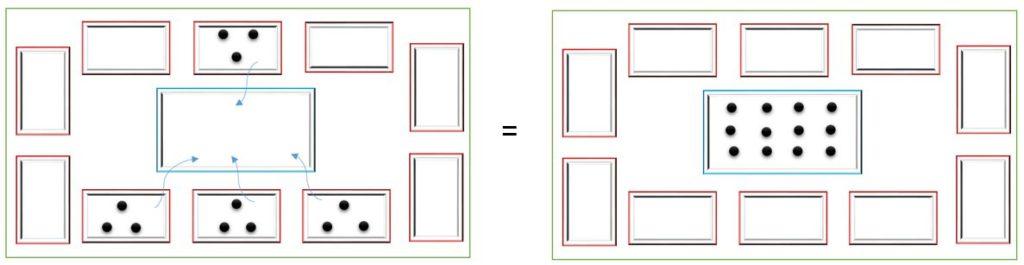